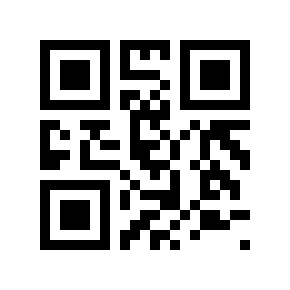 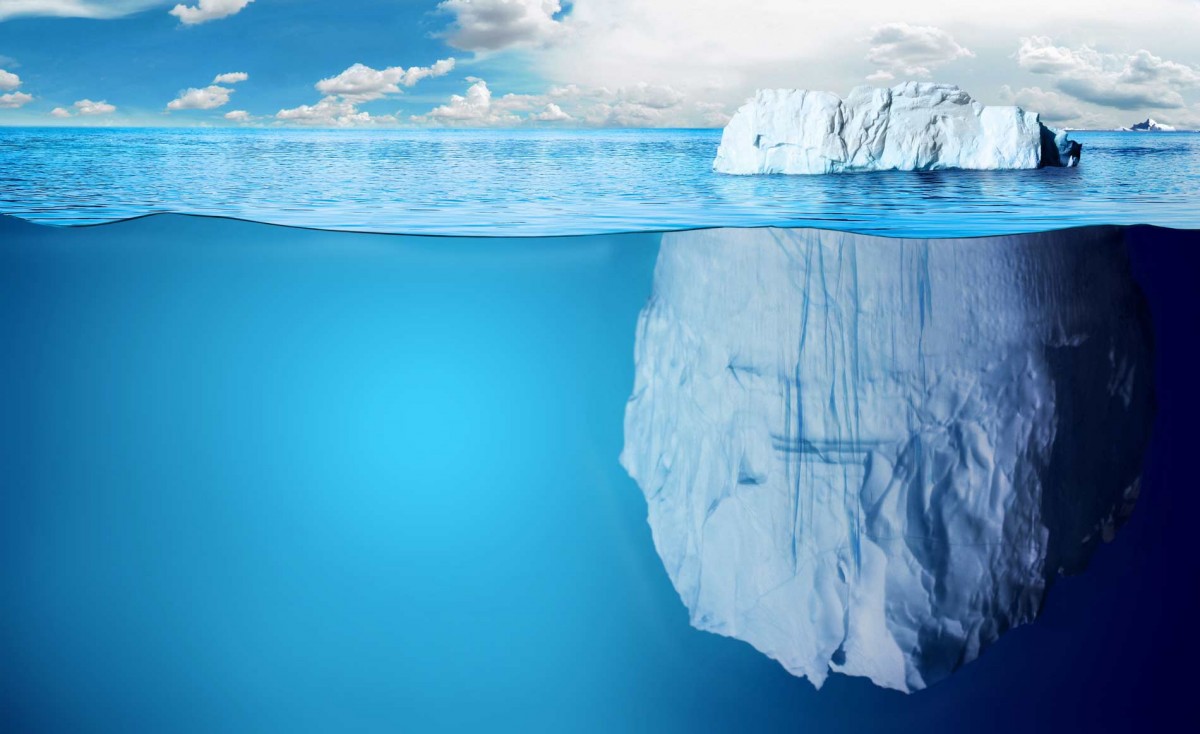 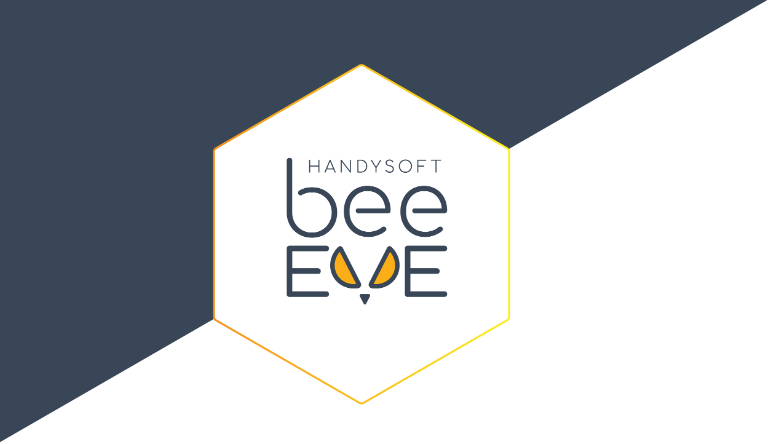 Пульт управления городом

Владимир Алеев
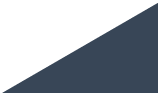 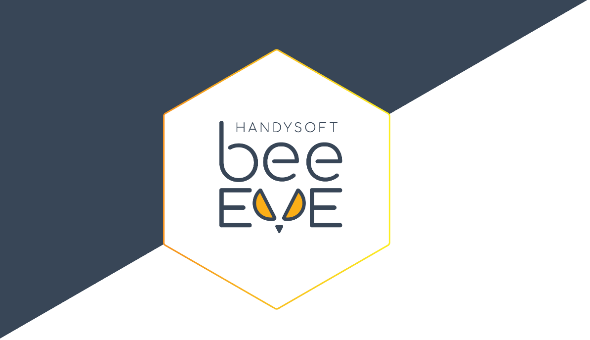 От автоматизациик управлению
Тактический уровень
(Отчетный период)
Стратегический
Уровень
В любой момент !
Операционный уровень
(Постоянно)
Принятие решений на основе исчерпывающей информации
Выбор «не характерных объектов»
Оценка каждого объекта по критериям
Управление программами и проектами
Регулярная отчетность
Сводные таблицы
Средние величины
Общие тенденции
Профильные реестры
Учет объектов контроля
Учет бюджетных средств
Расчет заработной платы
Кадровый учет
Бухгалтерский учет
и т.д.
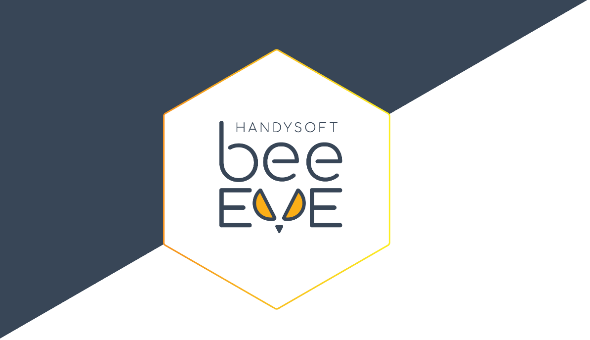 Использование отчетов для принятия решений
Пользователи:
Первые лица профильных отделов и департаментов
Руководители и специалисты аналитических подразделений, отделов отчетности
Решаемые задачи:
Составление блиц-рейтингов объектов контроля
Анализ результатов деятельности и причин не достижения показателей
Контроль влияния управленческих воздействий на функционирование объектов
Выявление скрытых факторов, влияющих на эффективность
Итерационный анализ критических зависимостей
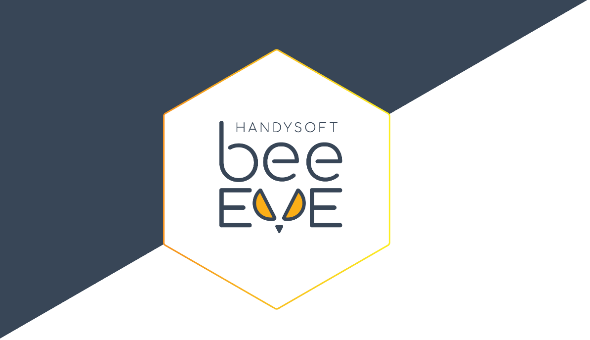 Декларация возможностей
«Пульт управления» доступен круглосуточно на любых устройствах
«Пульт управления» получает информацию из многочисленных источников
«Пульт управления» обеспечивает ее достоверность и актуальность
«Пульт управления» представляет информацию в виде, удобном для восприятия «с одного взгляда»
«Пульт управления» демонстрирует на панелях только те данные, которые необходимы для  осуществления полномочий
Уровень автоматизации
Уровень управления
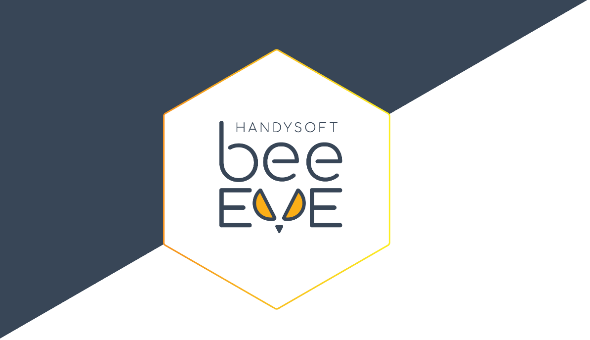 Контролируемые отрасли и показателив регионе, на территориях, в разрезе учреждений и компаний, выборки
«Образование» 
Доходы сотрудников и руководителей, численность, совместительство, субсидии, платные услуги, госзадание, эффективность, имущество, структура расходов

«Социальная сфера» и «Потребительский рынок»
Обеспеченность населения товарами и услугами, мониторинг цен на основные продукты и лекарства

«ЖКХ» 
Рейтинг УК, жалобы и нарушения, персонал и техника, кредиторская задолженность, задолженность по зарплате

«Прохождение государственной и муниципальной службы»
Структура выплат, награды, квалификация, стаж, резерв, структура вакансий
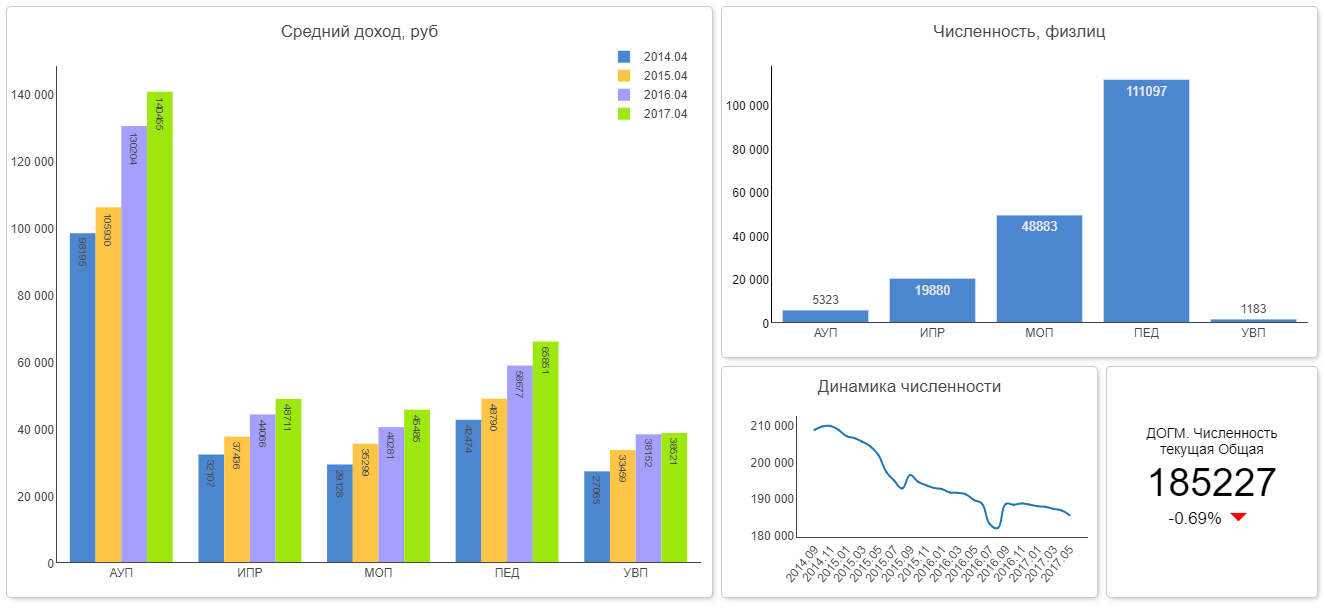 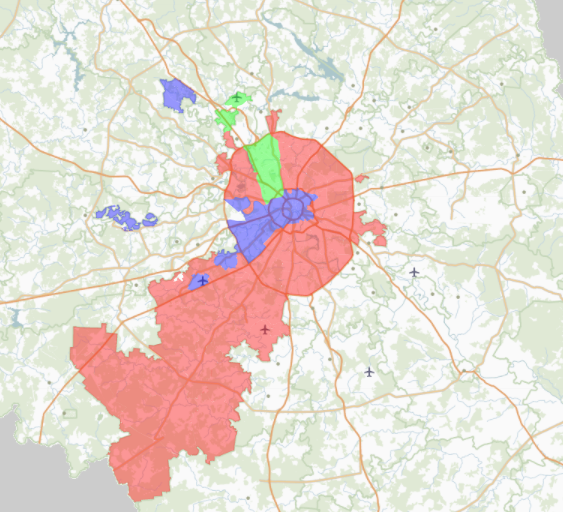 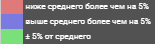 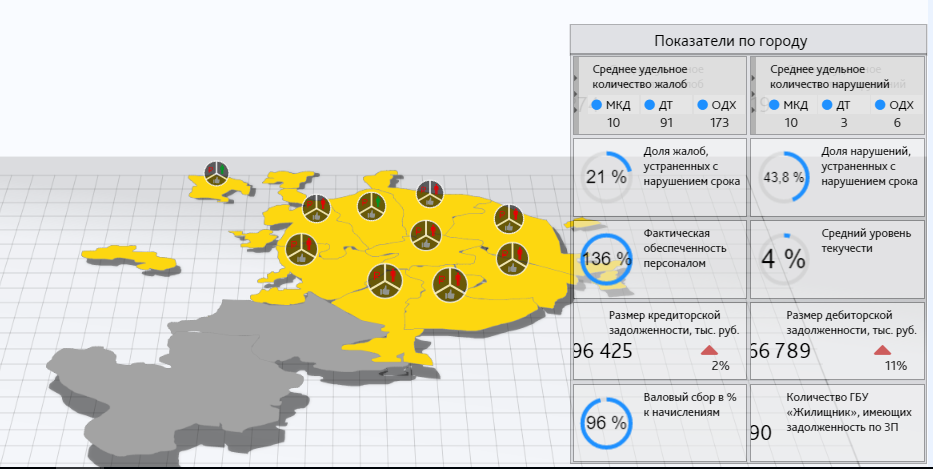 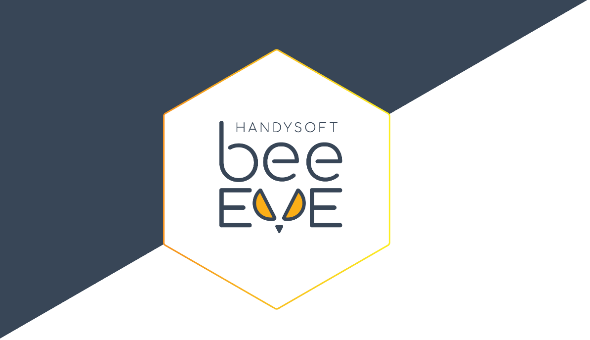 Образование
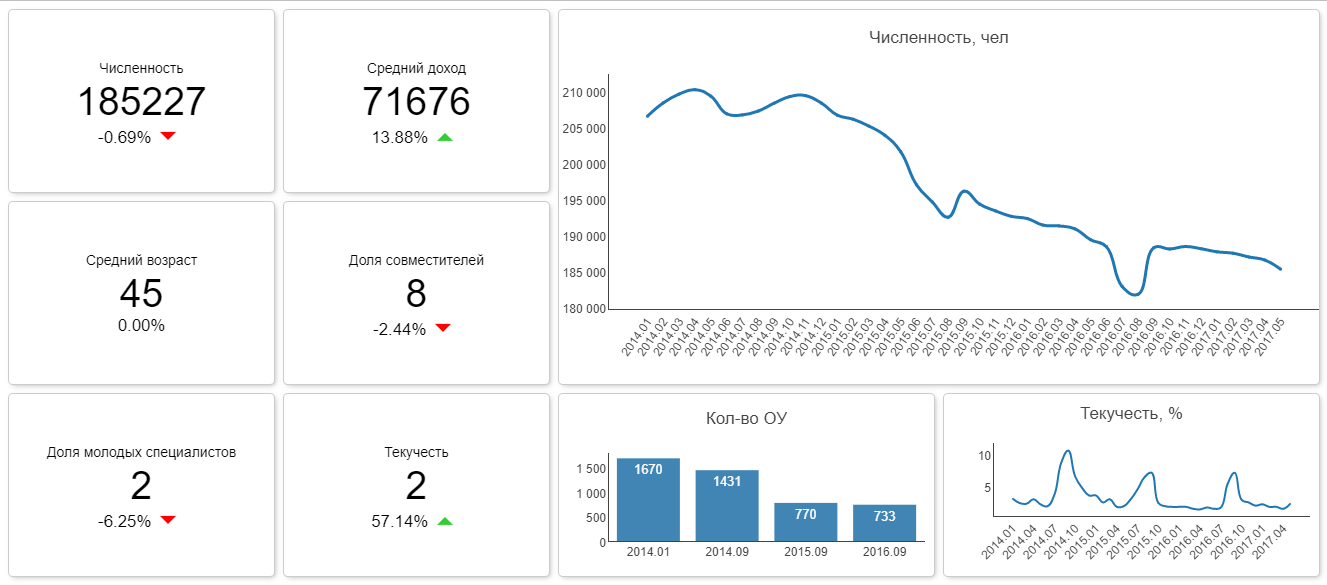 Сравнение дохода со средним по территории
Выделение доходов административного персонала
Структура дохода по категориям сотрудников
Удельная численность на одного ученика
Возрастная и квалификационная структура учителей
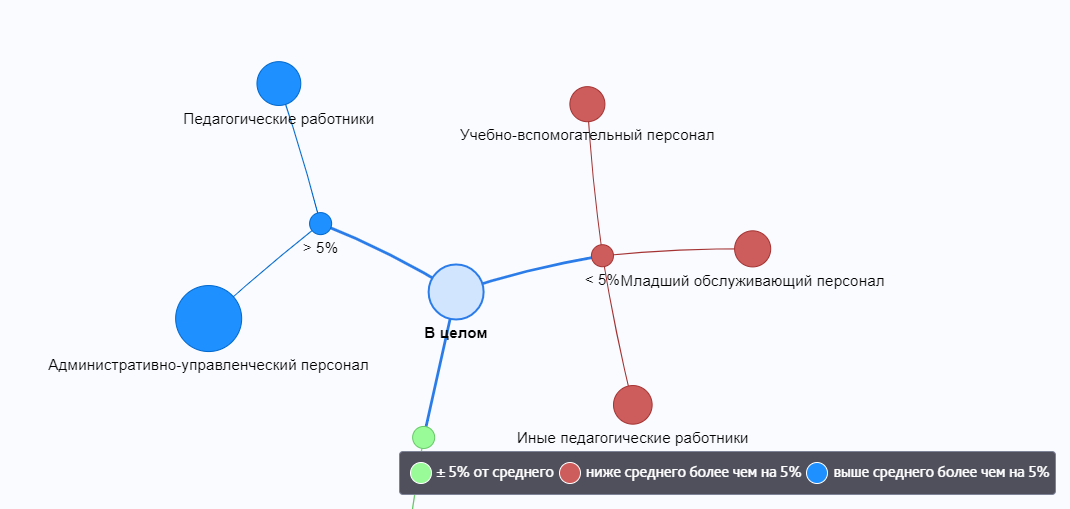 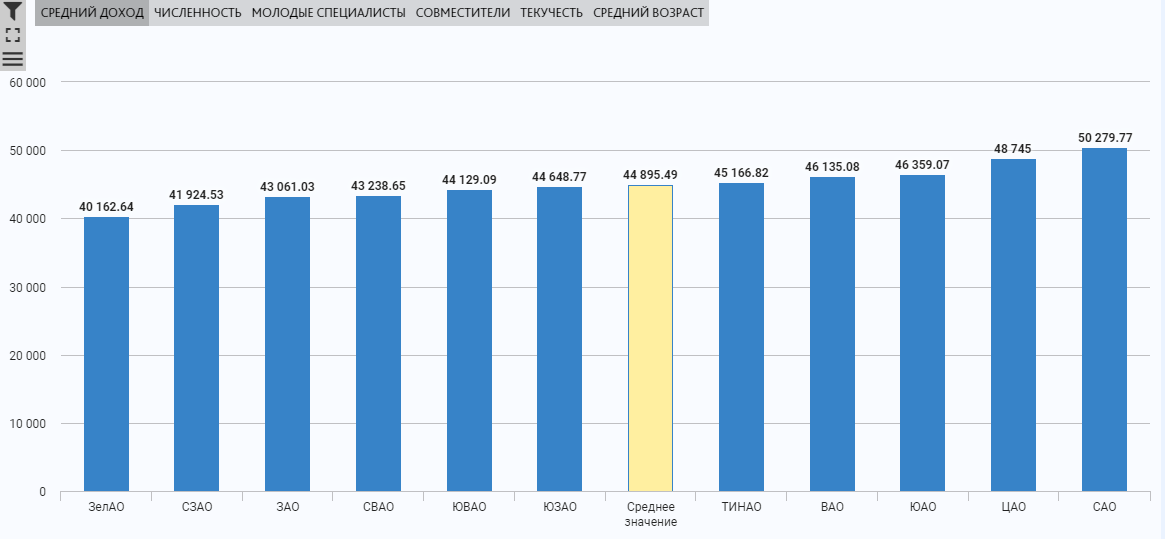 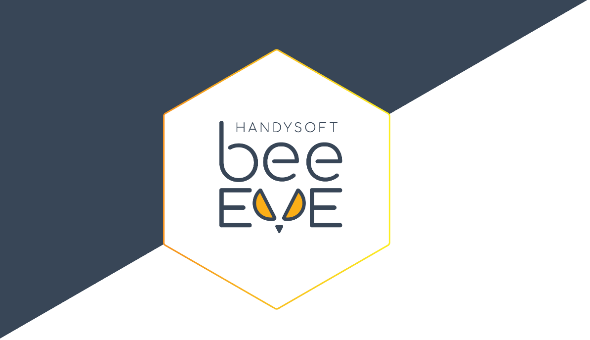 Образование
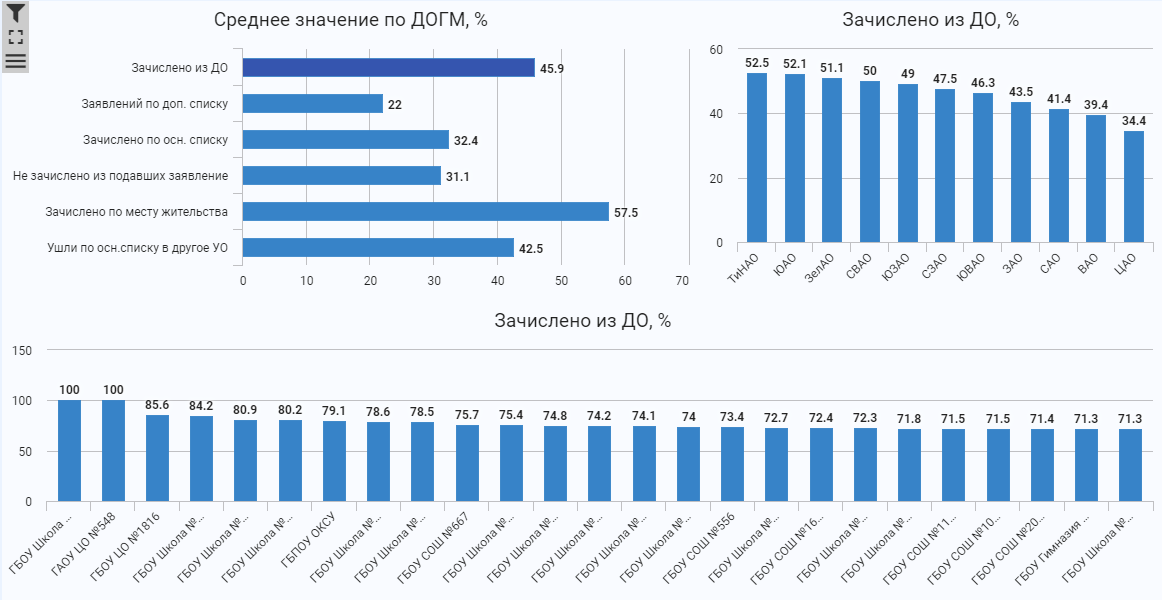 Зачислениев общеобразовательные школы
Контроль перехода на двухсменное обучение
Не эффективное совместительство
Доля заработной платы в расходах образовательных учреждений
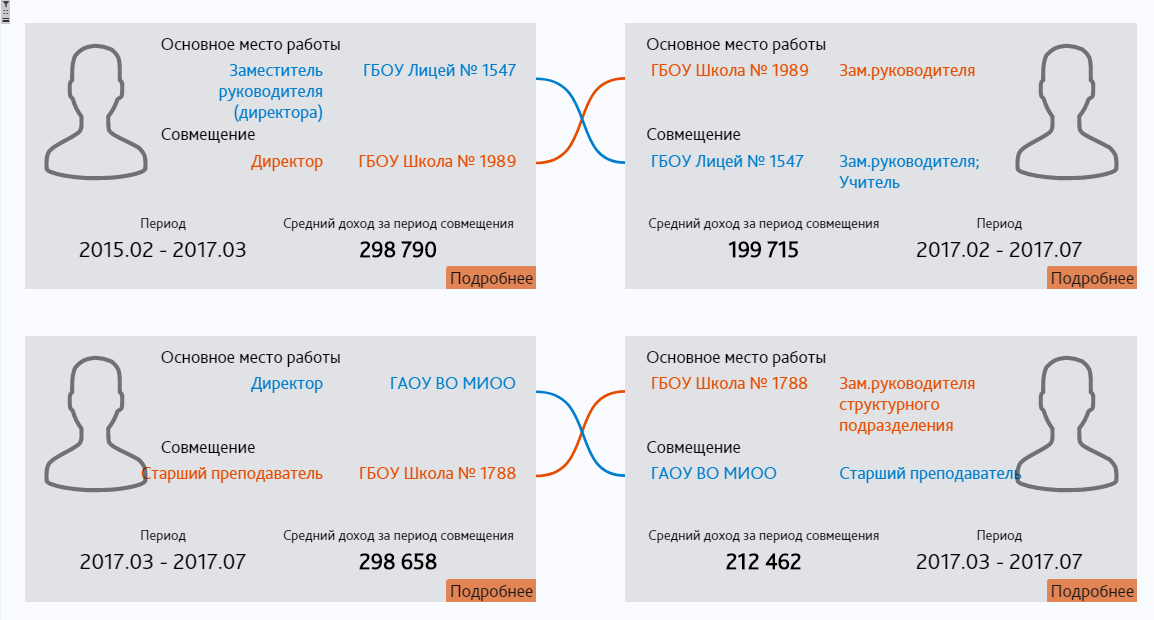 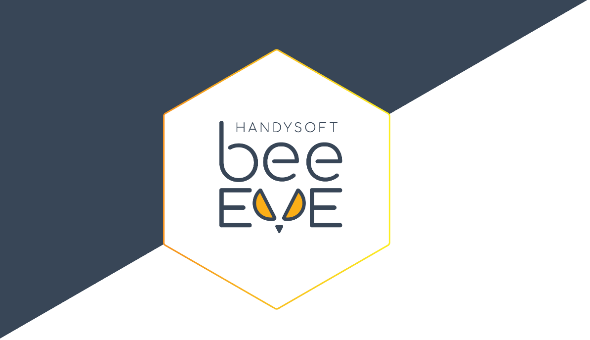 Социальная сфера
Рейтинг работодателей
Задолженность по заработной плате
Продолжительность жизни
Доступность социальных услуг
Возрастной и квалификационный состав населения
Общественные рейтинги
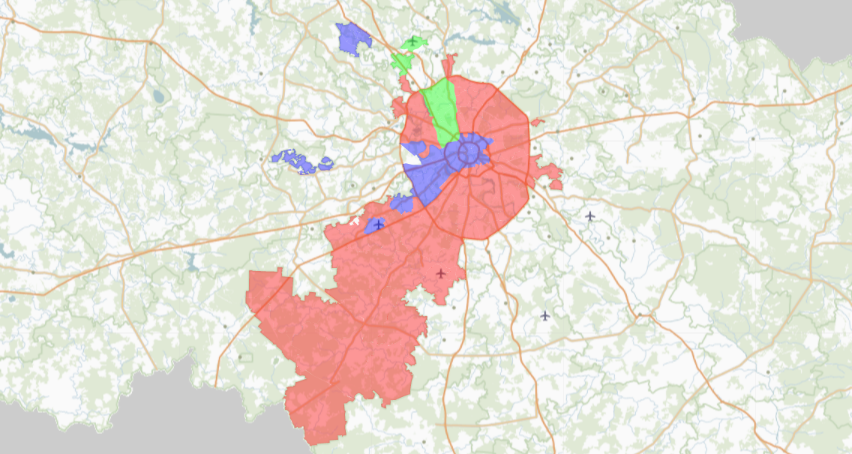 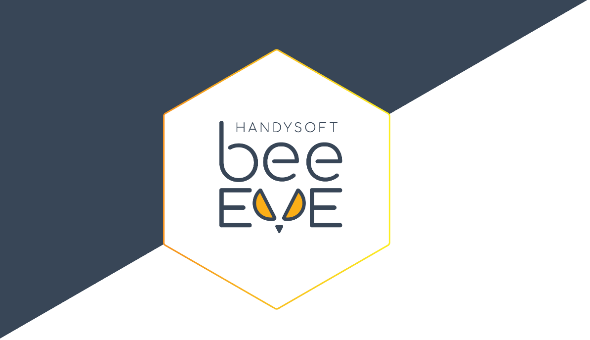 Мониторинг цен
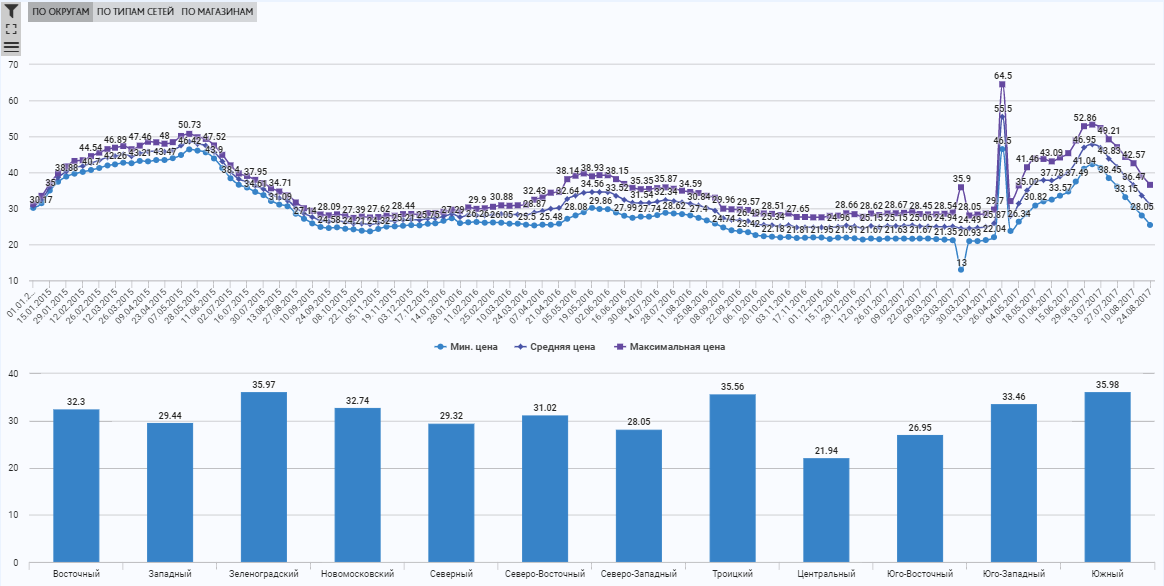 Мониторинг цен на фиксированный набор продуктов
Направление и изменение цен за период
Оценка результатов регулирующих воздействий
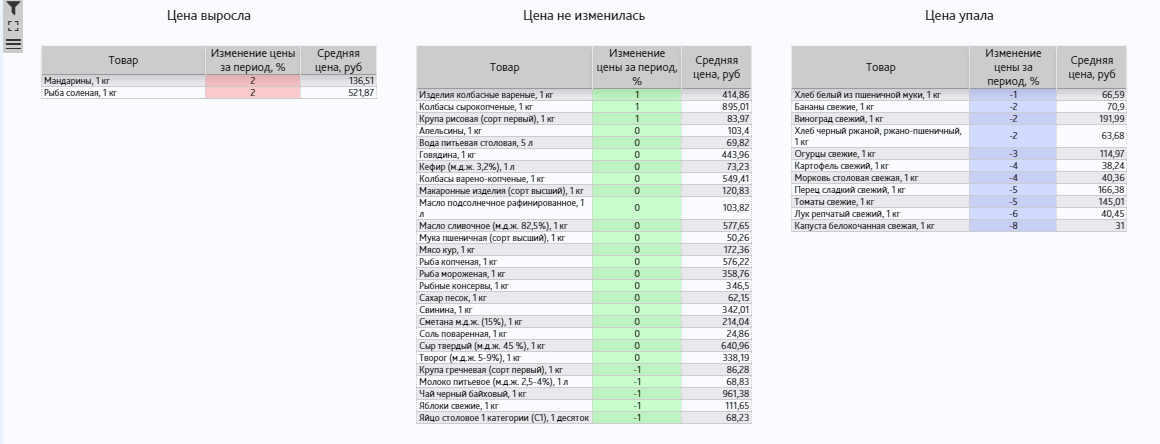 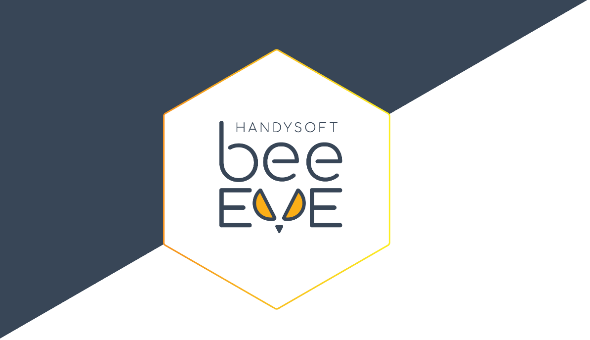 ЖКХ
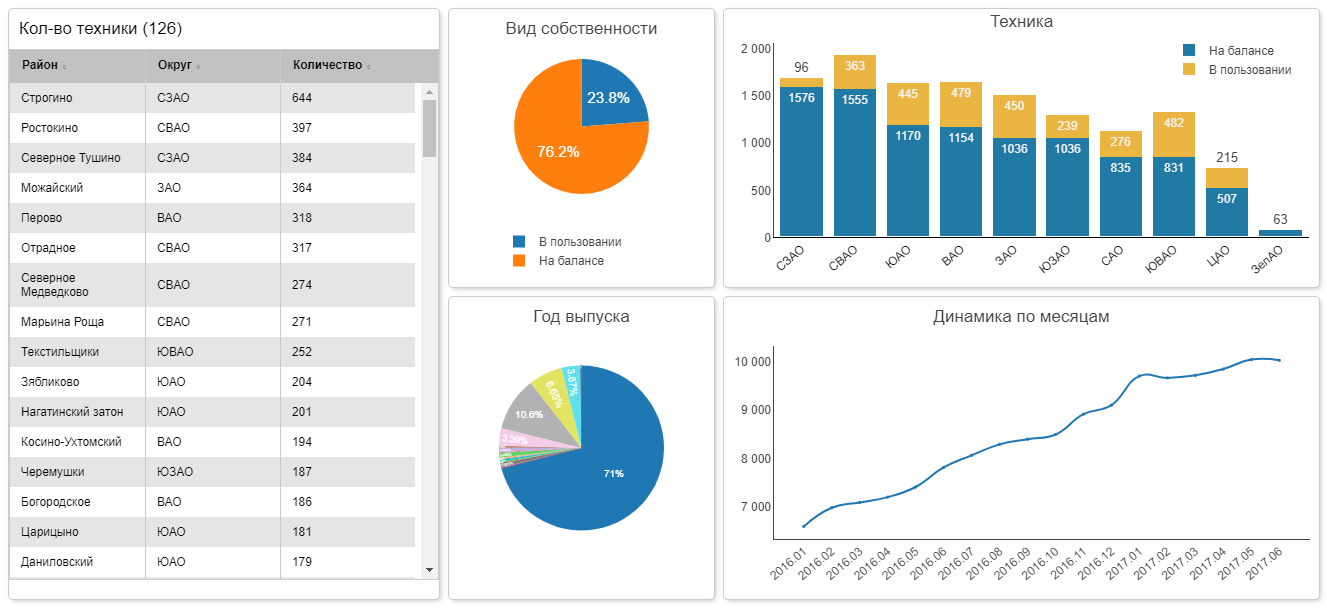 Рейтинг управляющих компаний
Удовлетворенность граждан
Обеспеченность сотрудниками и техникой
Эффективность использования ресурсов
Кредиторская и дебиторская задолженность
Задолженность по зарплате
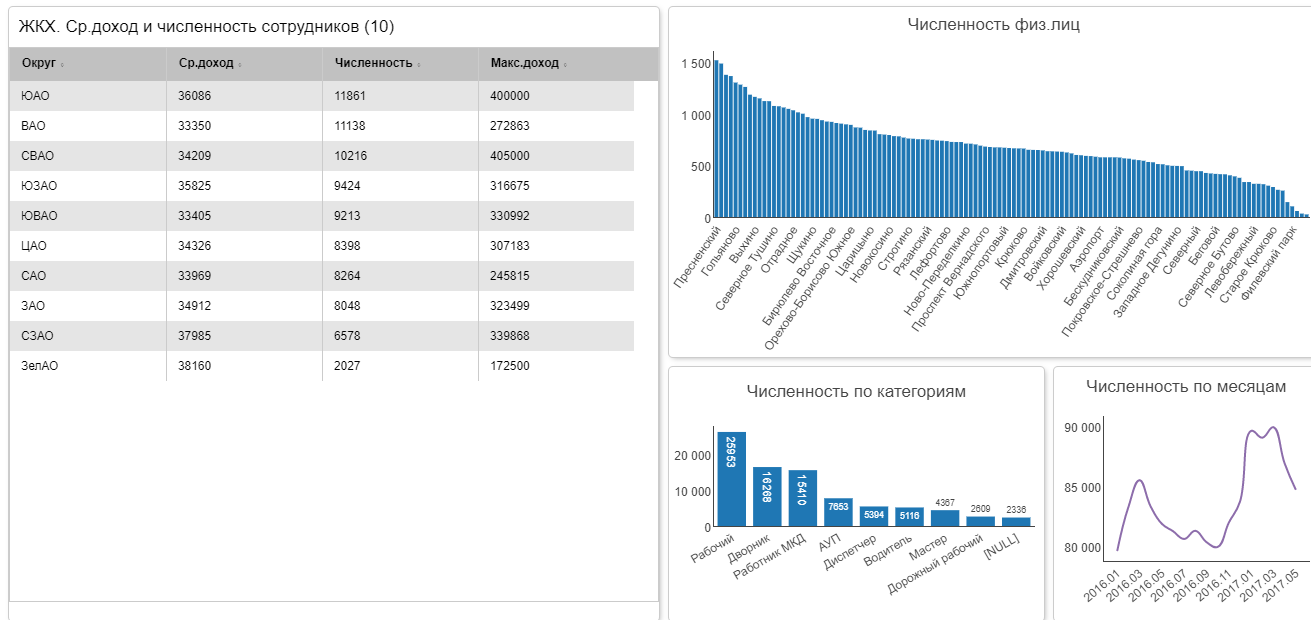 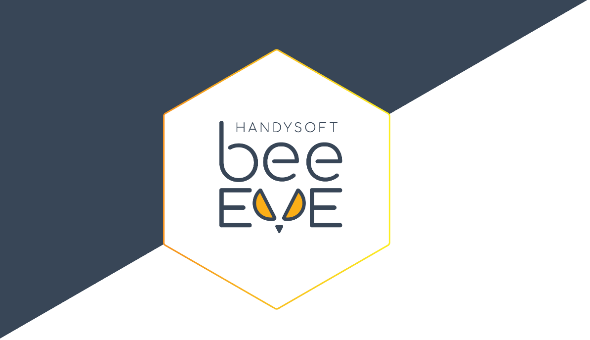 Кадровый потенциал
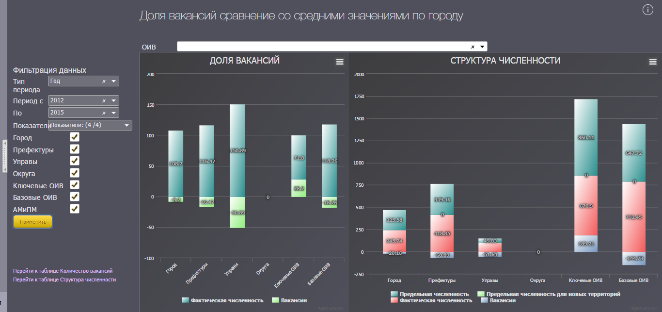 Средний стаж работыв должности
Исходные данные для ротации
Исходные данные для разрешения конфликтов интересов
Повышение квалификациии обучение
Соблюдение этических норми ограничений
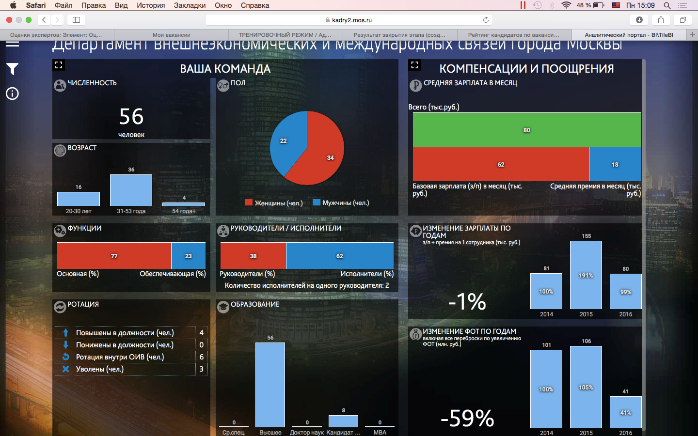 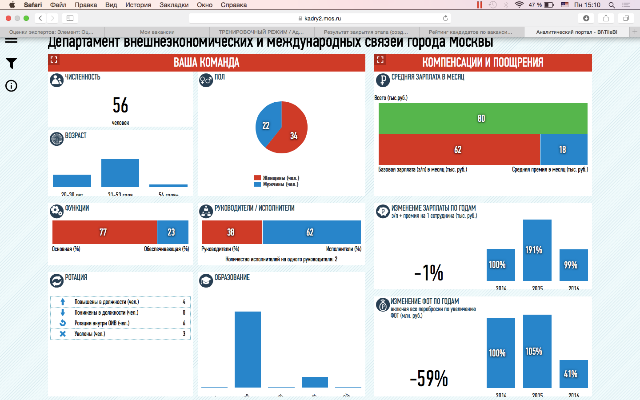 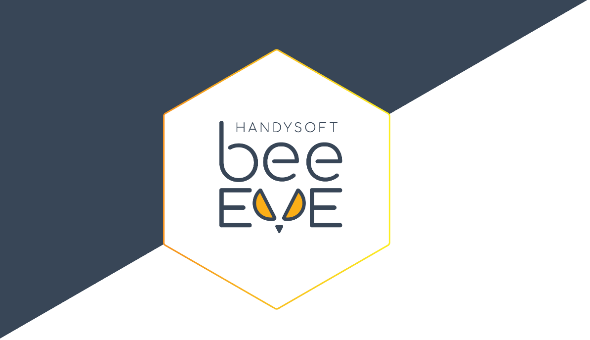 Опыт реализации
Собираются и обрабатываются более 50 млн записей в хранилище данных из более чем 2000 учреждений
Данные из систем-источников автоматически обновляютсяпо настриваемому расписанию
15 сводных отчетов создано самими пользователями 
 Среднее время формирования сводного отчета - 4 сек
 Доступно для использования 27 типов диаграмм и графиков
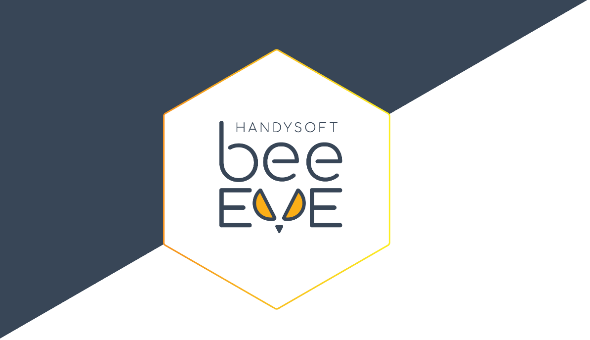 Подсистемы и их назначение
ETL – предназначен для:
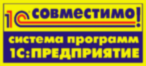 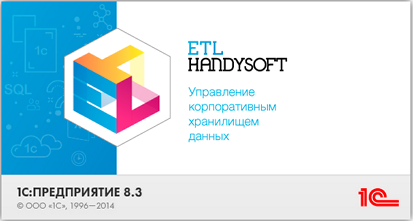 сбора данных из различных источников;
трансформации данных и управления качеством данных
построения хранилища данных 
     и витрин данных для BI-портала
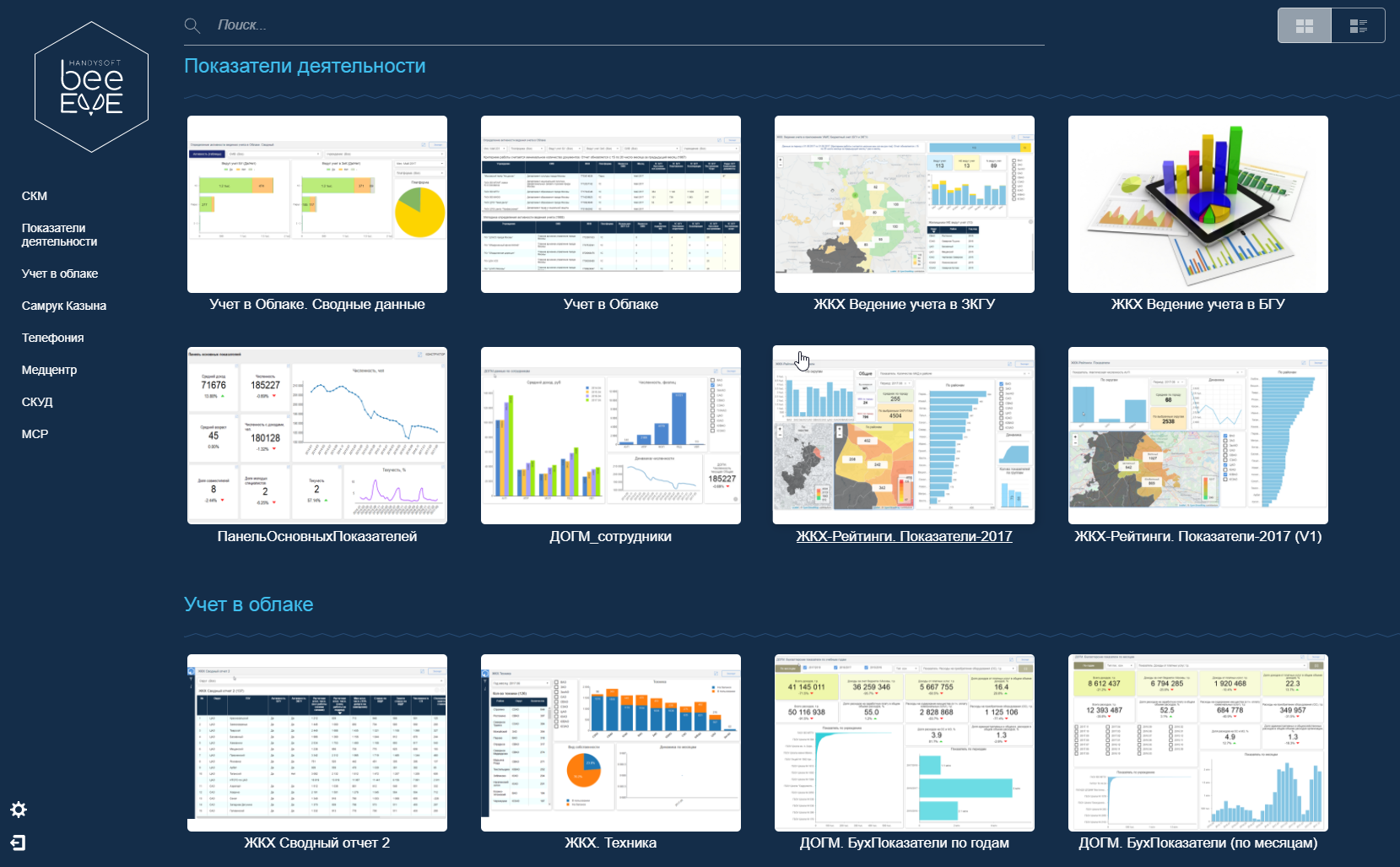 BI-портал – предназначен для:
настройки отчетов в визуальном конструкторе
отображения аналитических отчетов (дашбордов) в веб-интерфейсе
Настройка ETL
Инструменты
Разово
Мастер первичной настройки
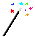 Шаблоны ETL-операций
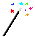 Верификация
Очистка
Обогащение
Трансформация данныхв целевую модель
Объединение
Интерфейсы для контроля
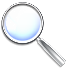 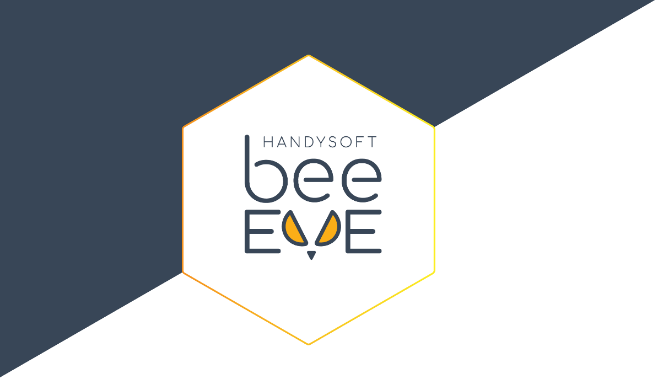 ПОРТАЛ АНАЛИТИЧЕСКОЙ ОТЧЕТНОСТИ
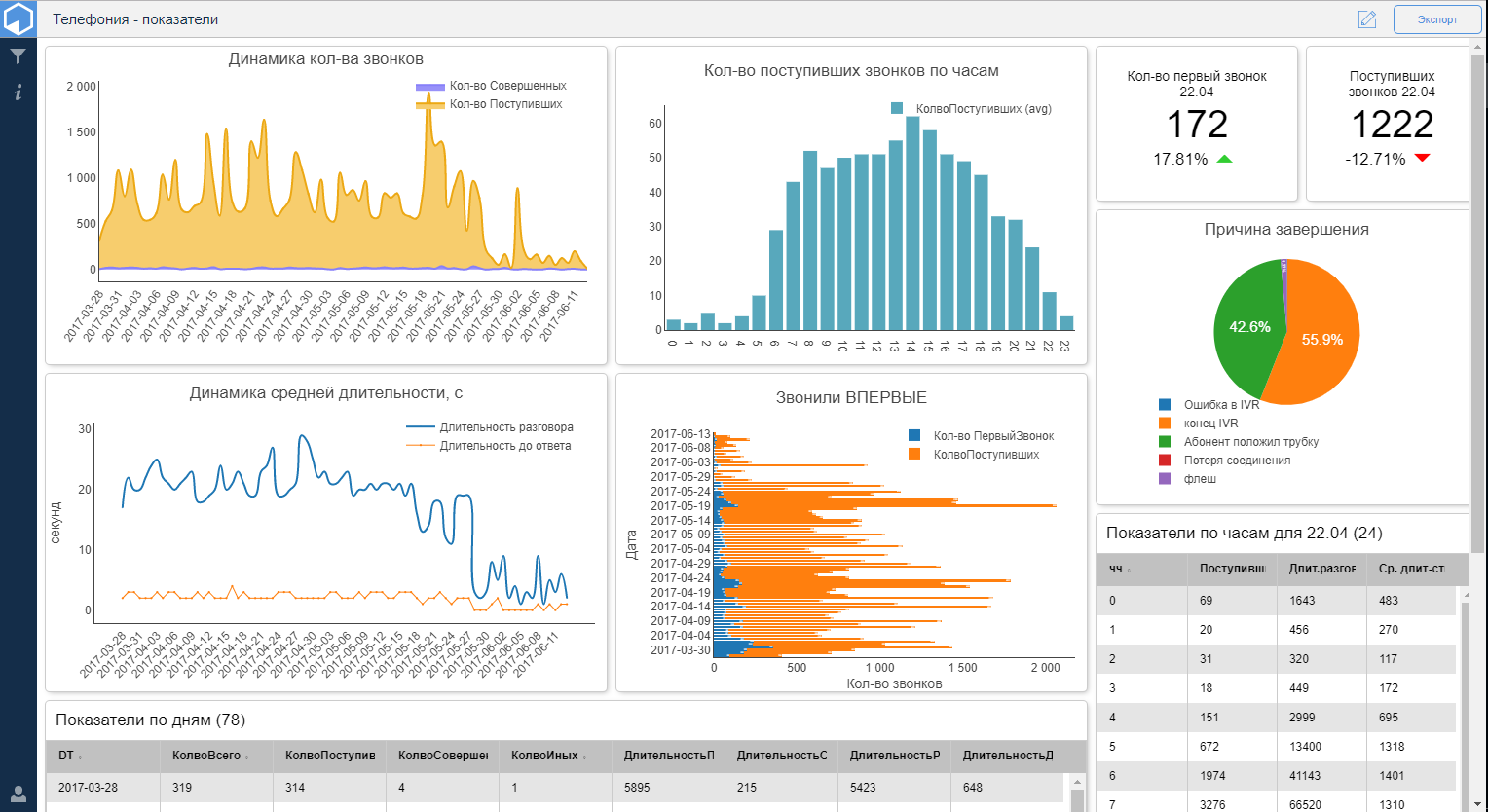 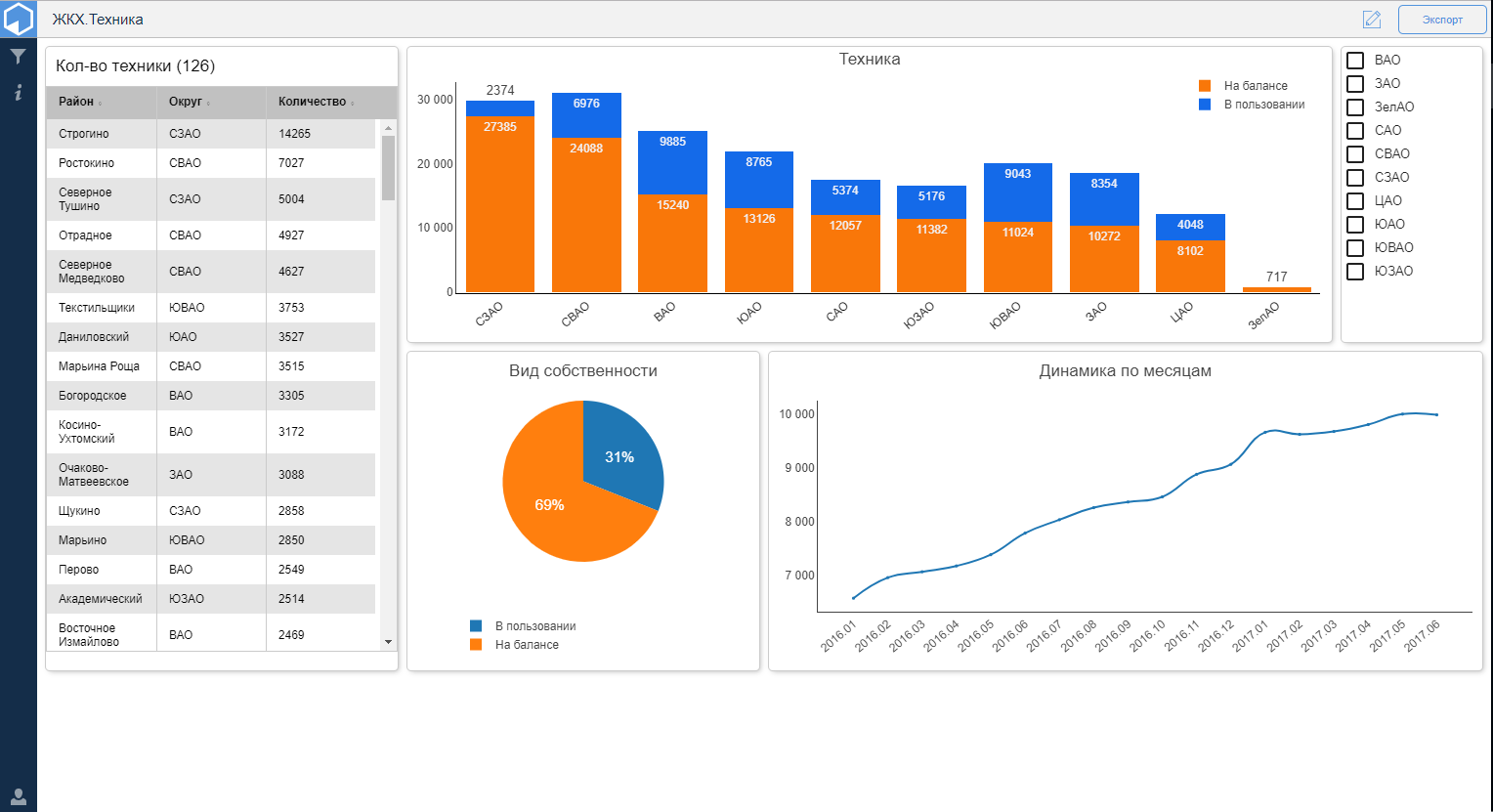 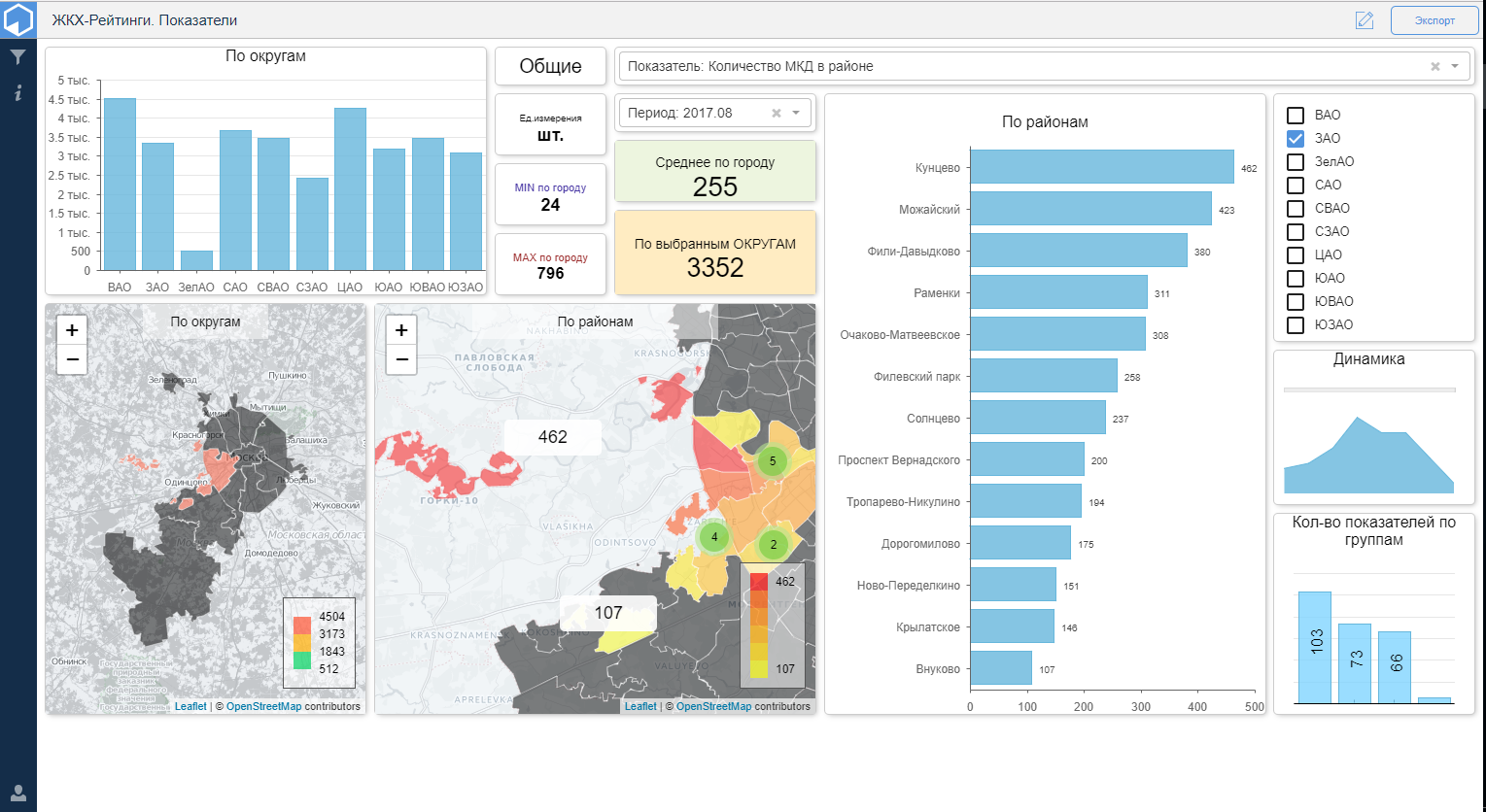 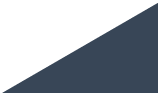 Меню отчетов
Режимы просмотра
Строка поиска
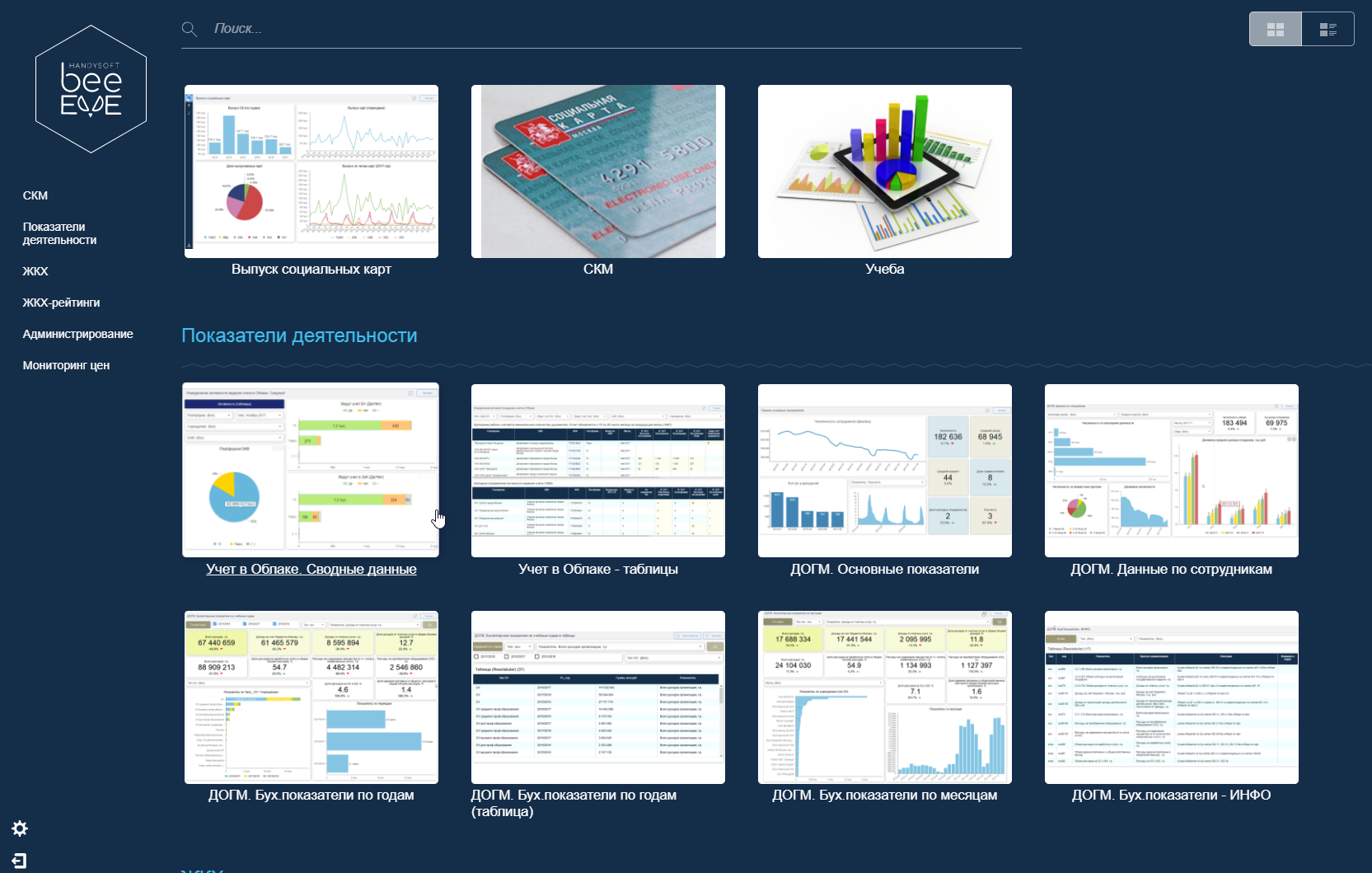 Разделы
Настройки
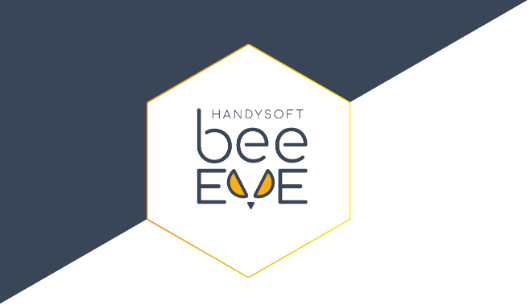 Конструктор дашбордов: основные управляющие элементы
Переключатель разрешений  экрана
Копирование контейнера в буфер
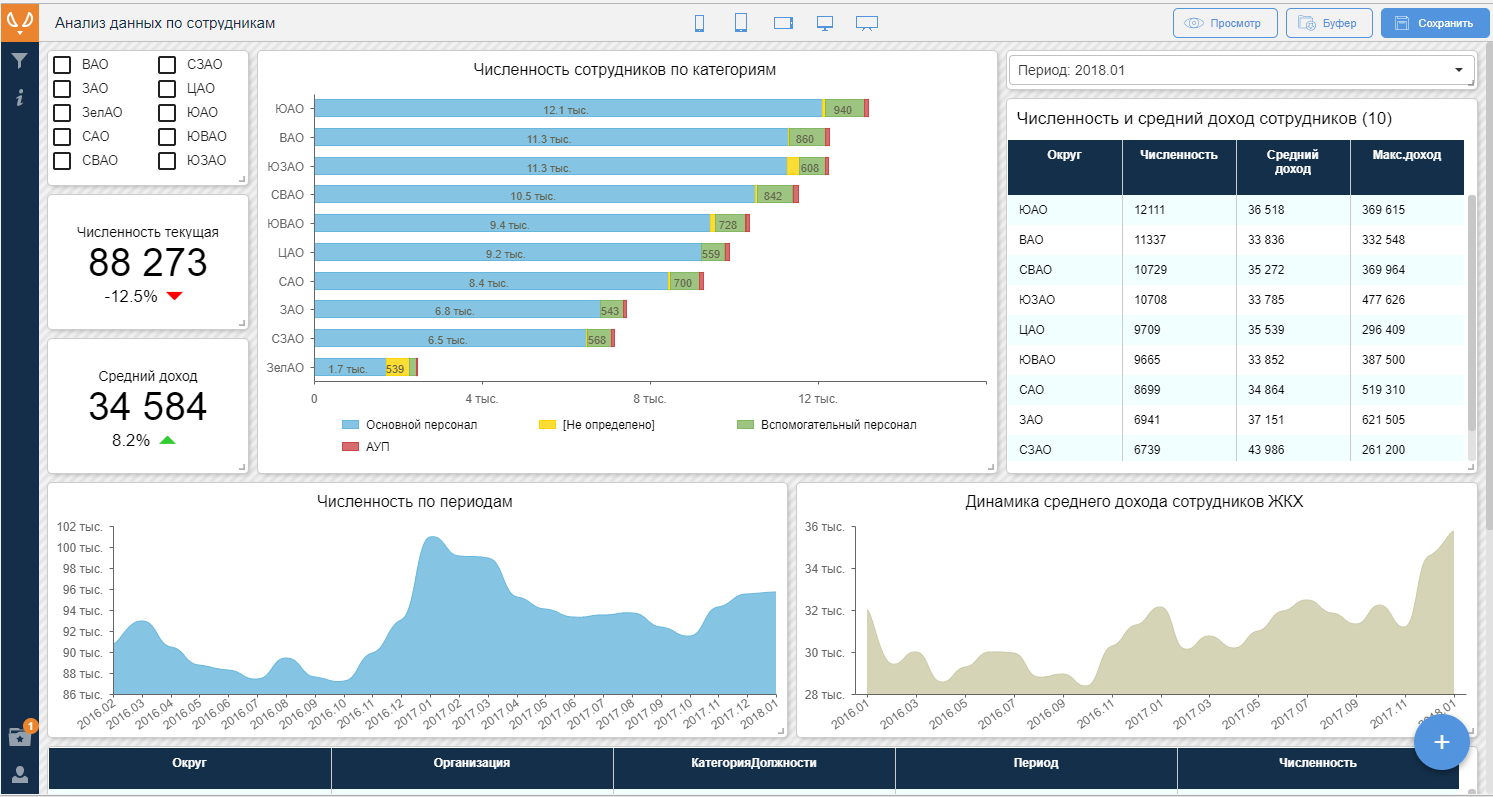 Буфер
Изменение размера
Добавление контейнера
Детализация: drill down/drill up
Управляющие элементы








*) Drill-down отрабатывает  и без нажатия на упр.элементы
Дрилл – это (1)изменение детализации (категории ГРУППИРОВКИ) 
                        (2)для drill down ещё и передача значения в ФИЛЬТР
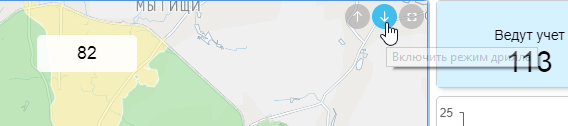 Детализация на КАРТЕ
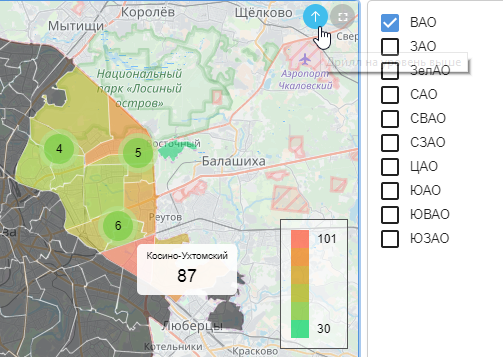 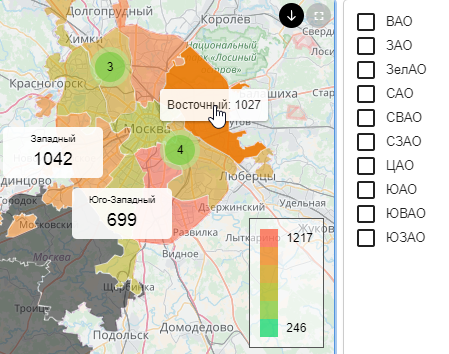 down
Детализация в ТАБЛИЦЕ
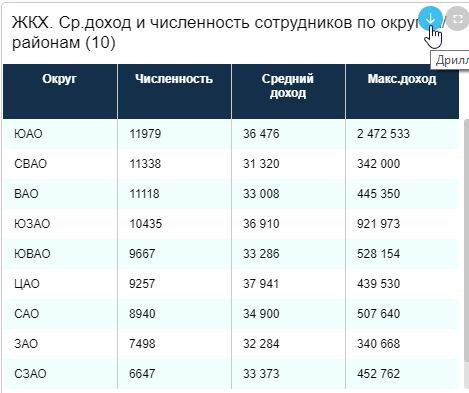 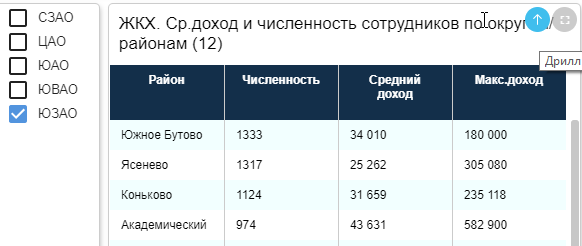 down
up
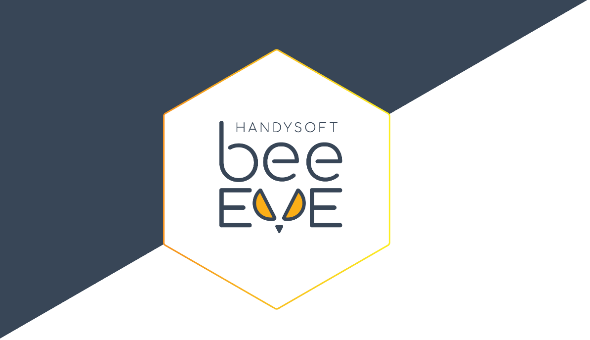 Рейтинг образовательных учреждений (ОУ)
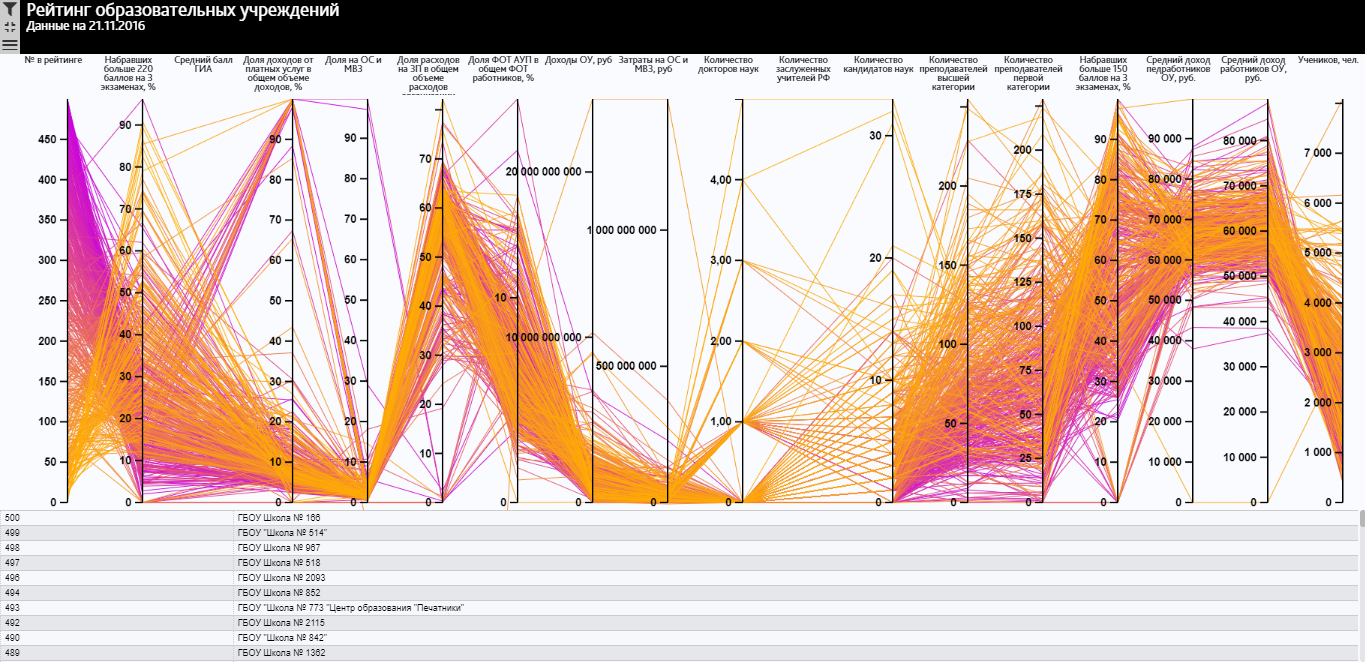 Визуализация 16 параметров, характеризующих ОУ, по всем ОУ региона
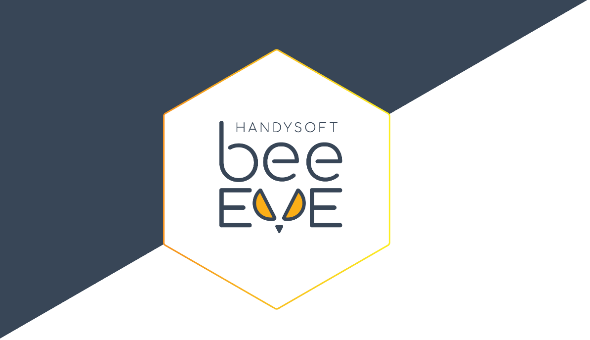 Рейтинг образовательных учреждений (ОУ)
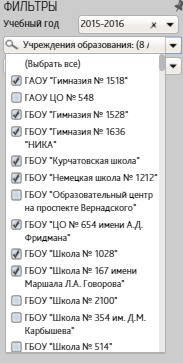 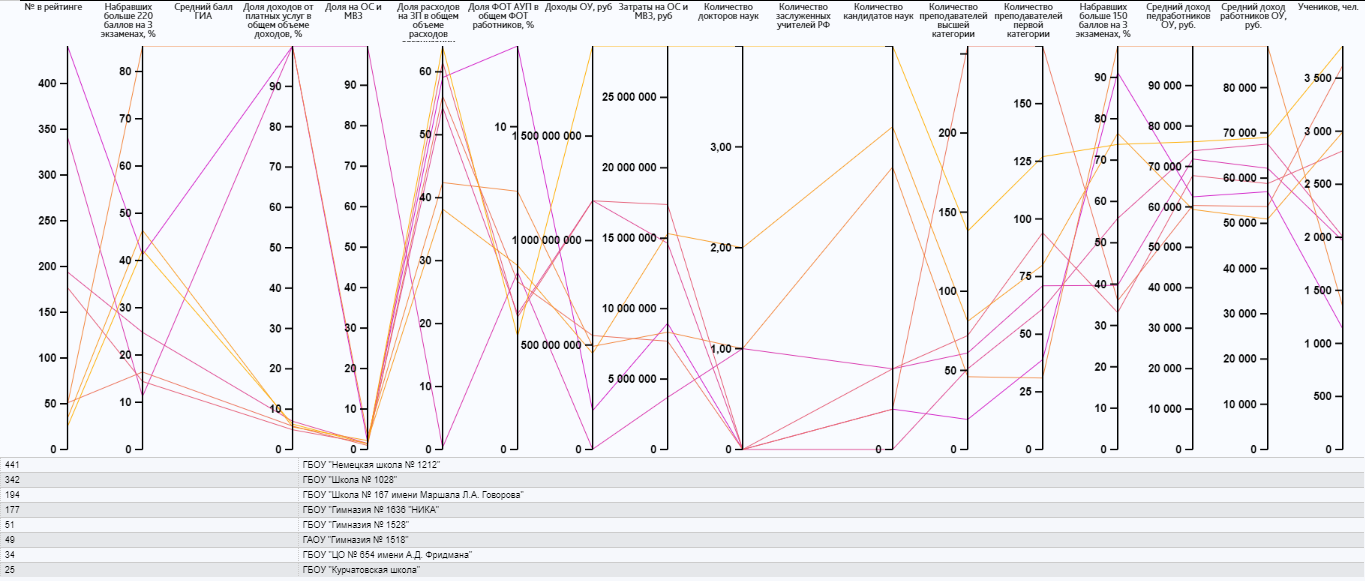 Все 16 параметров для выборки из 8 образовательных учреждений
Параметр «Доля на ОС…» у всех одинаковый кроме одной школы – ПОЧЕМУ?
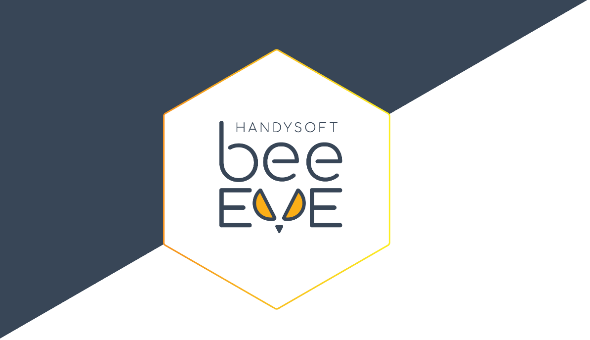 Рейтинг образовательных учреждений (ОУ)
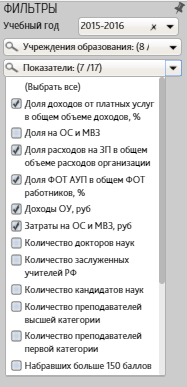 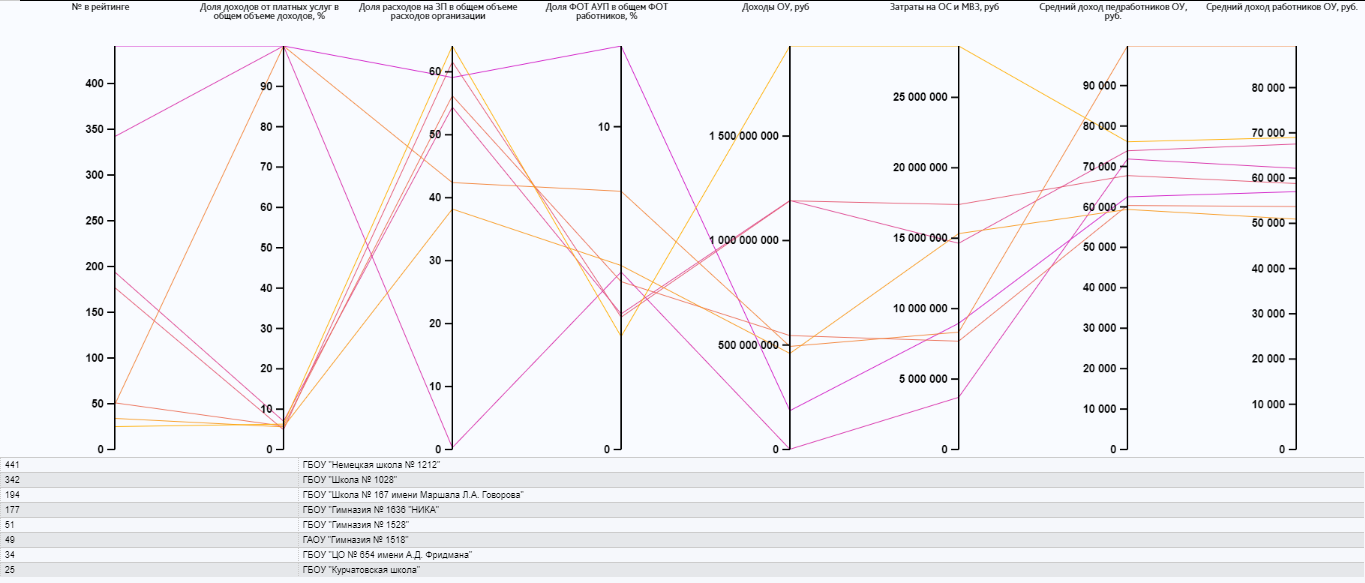 Для 8 ОУ оставлены только 8 параметров, связанных с доходами, расходами и ФОТ
По параметру «Доля доходов от платных услуг» наблюдаются ДВЕ ГРУППЫ ОУ – ПОЧЕМУ?
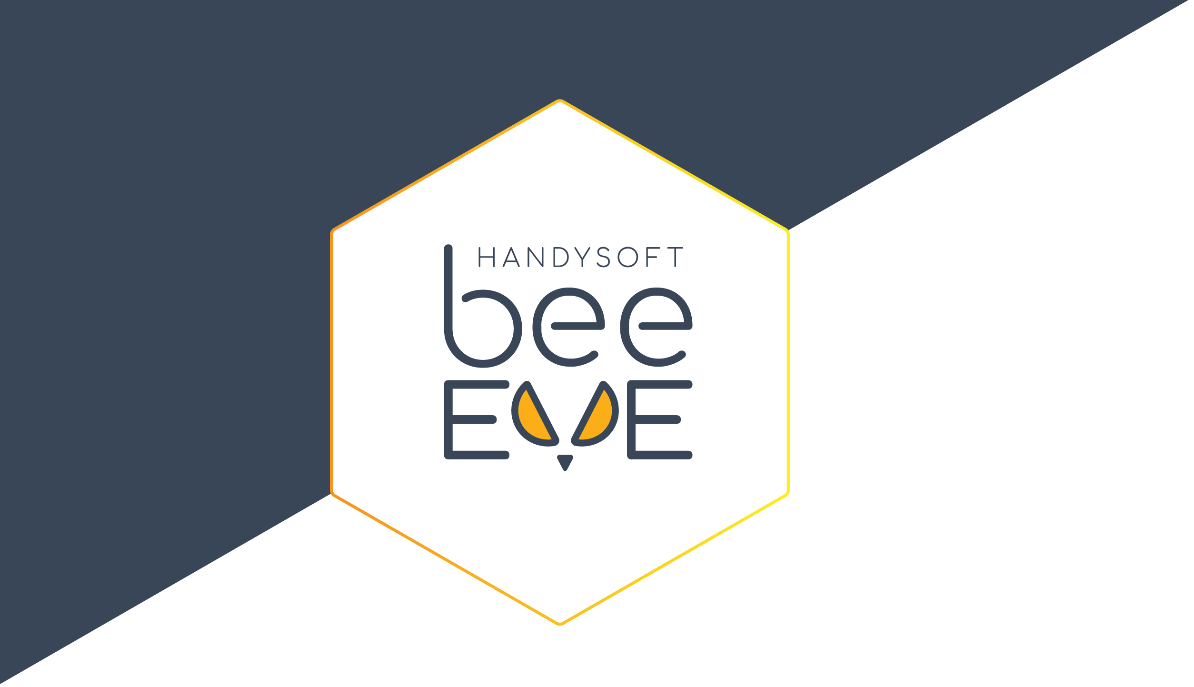 Спасибо за внимание
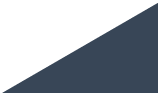